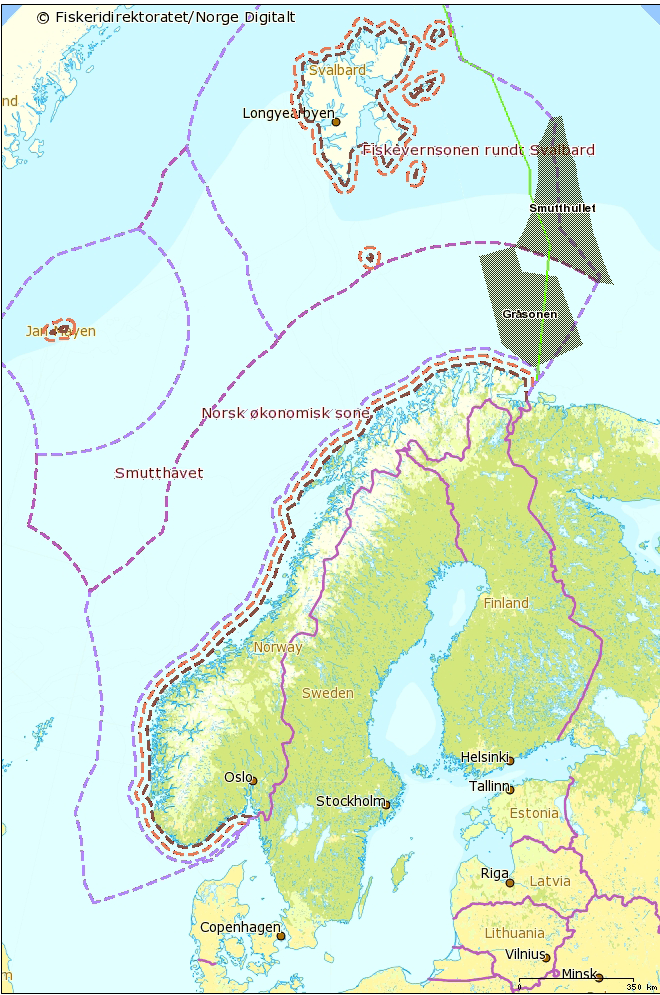 The Norwegian experience with a TFC-like system
(Structural Quota System)






Fish for the Future 
Transferable fishing Concessions - the solution to overfishing or a problem in itself?

Brussels, 6. December 2011

Per Sandberg

The Norwegian Directorate of Fisheries
Subsidies to Norwegian Fisheries (1962-2010)
Source: Norwegian Seafood Export Council
Vessels scrapped during the period 1960 - 2002
Norwegian catch, fishermen and their efficiency during the period 1945 - 2010
* Preliminary figures
Objectives and target fleets for TFC-like instruments
Objectives
A fleet size more in balance with sustainable yields from fish stocks
A diversified fleet, being able to harvest in various parts of the ocean
A fleet that provides activity along the various municipalities along the coast

Target fleets
Multiple fleets of ocean-going vessels holding a license to fish
Coastal vessels holding annual license to fish

Non-target fleets
Small-scale, coastal vessels
Instruments and safeguards
Instruments
Stability in quota allocation
Duration of TFC in adequate period

 Safeguards
Avoid concentration of quotas in geographical areas
Avoid concentration of quotas on fleets
Avoid concentration of quotas on individual owners
Current Instruments
Management instruments to regulate the fisheries
Management instruments to adjust harvest capacity
Input
Output
Denomination
Number of vessels*
Licences/
Annual permits
IVQ**
Buy-back programs
SQS***
(TFC-like system)
Ocean-going vessels
259
X
X
X
Coastal vessels; 11-28m
963
X
X
X
Coastal vessels; 0-11m
1231
X
X
(Finished)
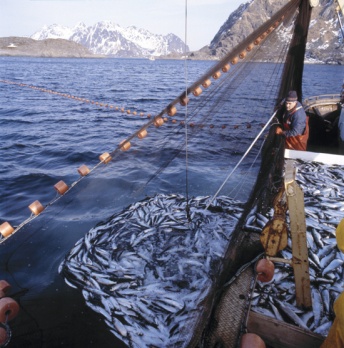 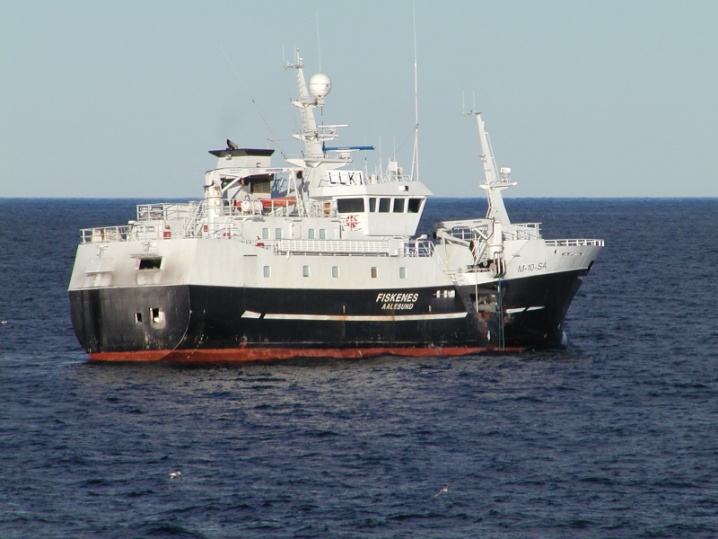 * 1. December 2011 
** Individual Vessel Quotas 
***Structural Quota System
Structural Quota System – Offshore Fleet
Structural quota; 20 years duration
Only for vessels holding a valid license
One vessel must be scrapped
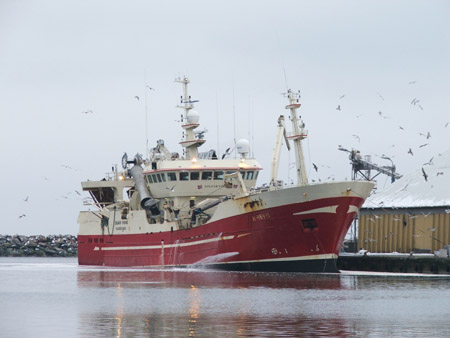 Quota
100%
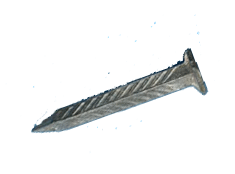 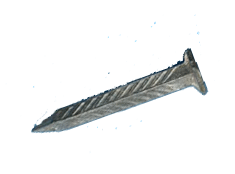 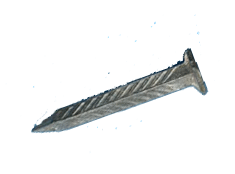 +
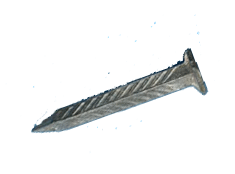 Have the TFC-like instruments had the desired effects with respect to:
Profitability ?
Fleet capacity ?
To avoid concentration of fleet in geographical areas ?
To avoid concentration of fleet in specific segments ?
ProfitabilityAverage operating margin, vessels above 8 metres
Fleet capacityStructural Quotas as share of total quota in various fleet segments (30. Dec. 2010)
Distribution of fishermen in various counties in 2000 and 2010
Value of Norwegian catch on various fleet segments (% of total)
Value of catch, as registered on vessels from Northern and Southern Norway
The Norwegian capacity reduction programme: Some concluding remarks
Reduction in numbers of fishermen and vessels has been inevitable

For TFC-like system in Norway to work;
Stability in allocation of quota between fleet segments as well as between vessels in a fleet
Duration of programme for a certain number of years

Safeguards
Delimitation of markets with regard to fleet groups and geographical areas
Ceiling on licenses on individual vessels

Consequences
Increased profitability for remaining fleet
Still a diversified structure, both with regard to fleet and geographical areas
Increased barrier to enter fishery, increased investment costs
Marine life – our common responsibility
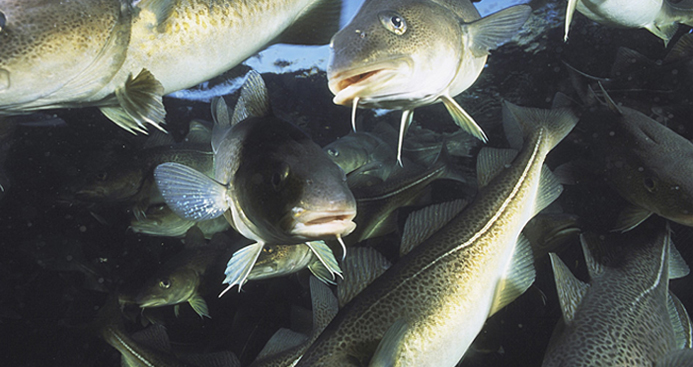 Thank you for your attention